Eastern Maine Medical Center
Provider Cerner Education Session 4
Dr. Michael Ross & Danielle Gendreau
02.14.2019
Test Patients for Use
Go to Ambulatory organizer/Home

Search for Ross, Michael in the calendar; you will see my calendar for today filled with test patients. 

Pick a test patient from the schedule for use today.

We will use this as a source of Test patient’s with Ambulatory encounters for future sessions as well.
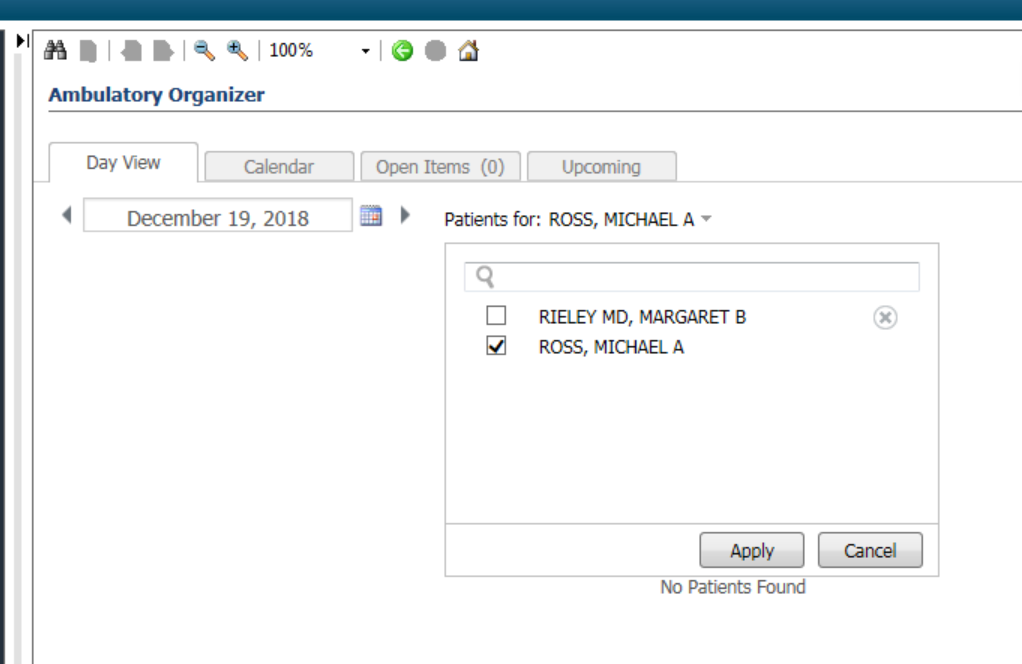 Provider Cerner Education Session 4
02.14.2019
2
Overview: Topics to be Addressed Today
Medications and Prescriptions:
Med compliance/Reconciliation
Med changes during reconciliation
Efficient refills during a visit
New medications during a visit
Freetext meds
Pharmacy changes
Refilling meds via the message Center
Med Proposals in message center
Medication Filters
Medication Snapshot
Mmodal Training:




Feedback and Build:
ServiceNow changes
Survey results
Provider Cerner Education Session 4
02.14.2019
3
4
02.14.2019
The Star of Today’s Class:
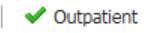 Provider Cerner Education Session 4
Different Roles for Medication Reconciliation:
MA Role:
-Remove vastly out of date medications (i.e. old antibiotics)
-Check and document compliance of all chronic medications
-Sign off and send to provider

Note: It is not within the MAs scope of licensure to remove medications a patient has been prescribed and is not taking.
Provider Role:
-Review current medications
-Decide the status of the medication:
	-continue
	-refille
	-stop
	-correct
-acknowledge anything not directly continued/prescribed/discontinued.
Provider Cerner Education Session 4
02.14.2019
5
Demo Example: Starring your MA/Provider dyad
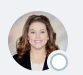 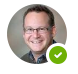 Provider Cerner Education Session 4
02.14.2019
6
Completing Medication Reconciliation
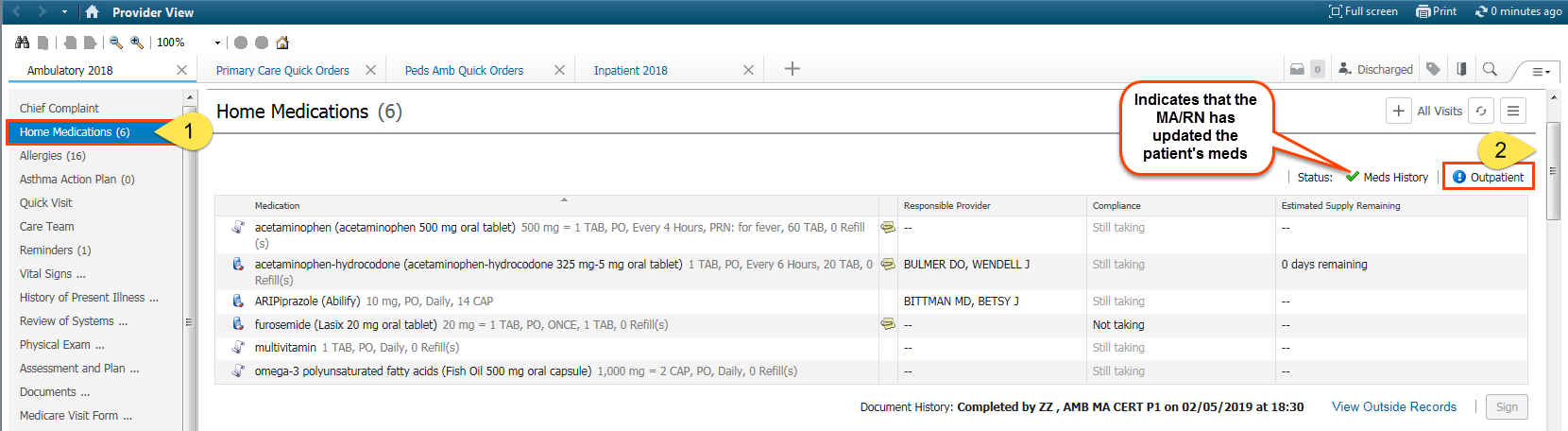 From the workflow page, select Home Medications.
Click Outpatient.
Continue, D/C or Create new Rx as applicable for each med.
Address compliance meds as applicable.
Address any In-Office Meds by always selecting Continue.
Click Sign.
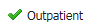 = Complete Med Rec
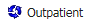 = Partial Med Rec (Need to Continue In-Office Meds)
Provider Cerner Education Session 4
02.14.2019
7
Changing a medication dose during med reconciliation.
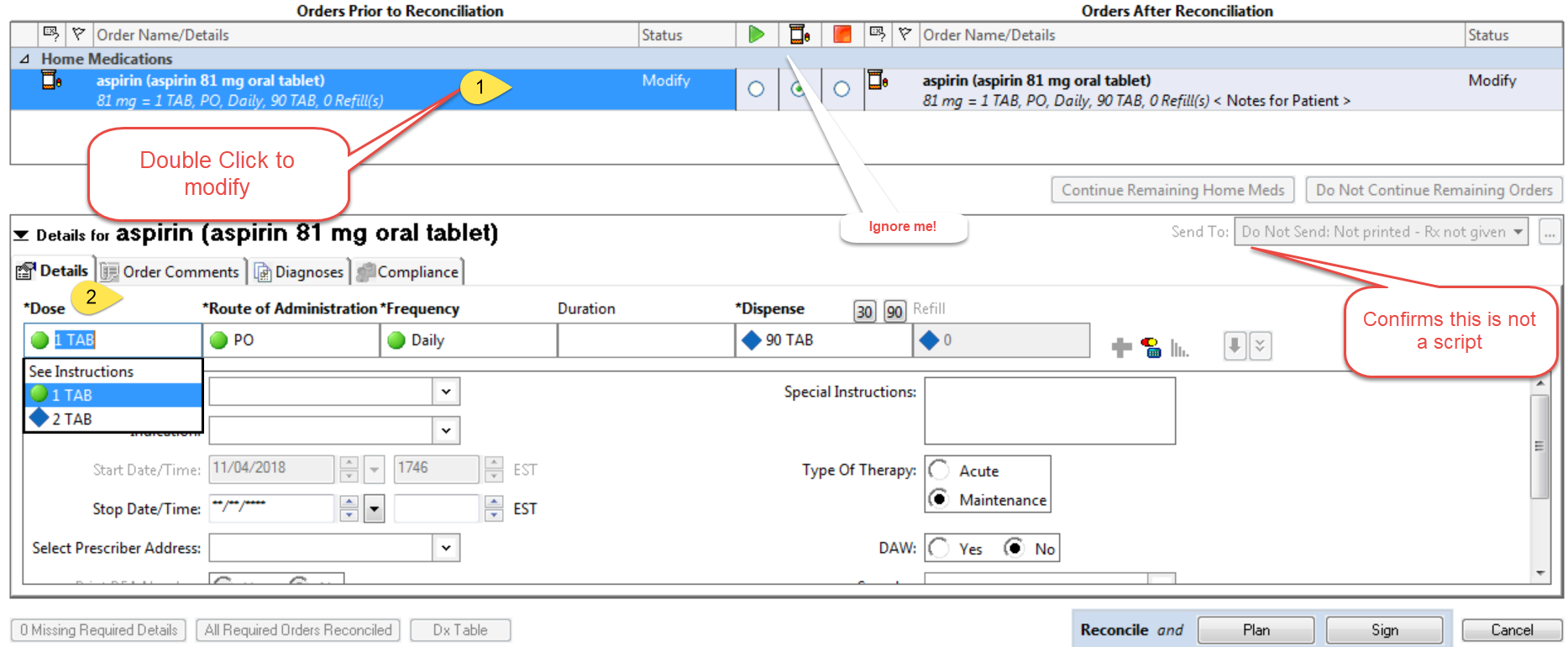 Provider Cerner Education Session 4
02.14.2019
8
Prescription Refills During an Office Visit
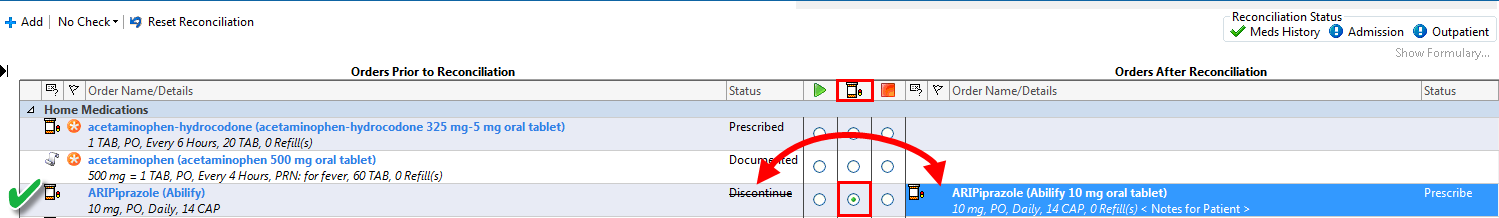 Same dose, instructions and dispense amount:


Different dose, instructions and/or dispense amount:
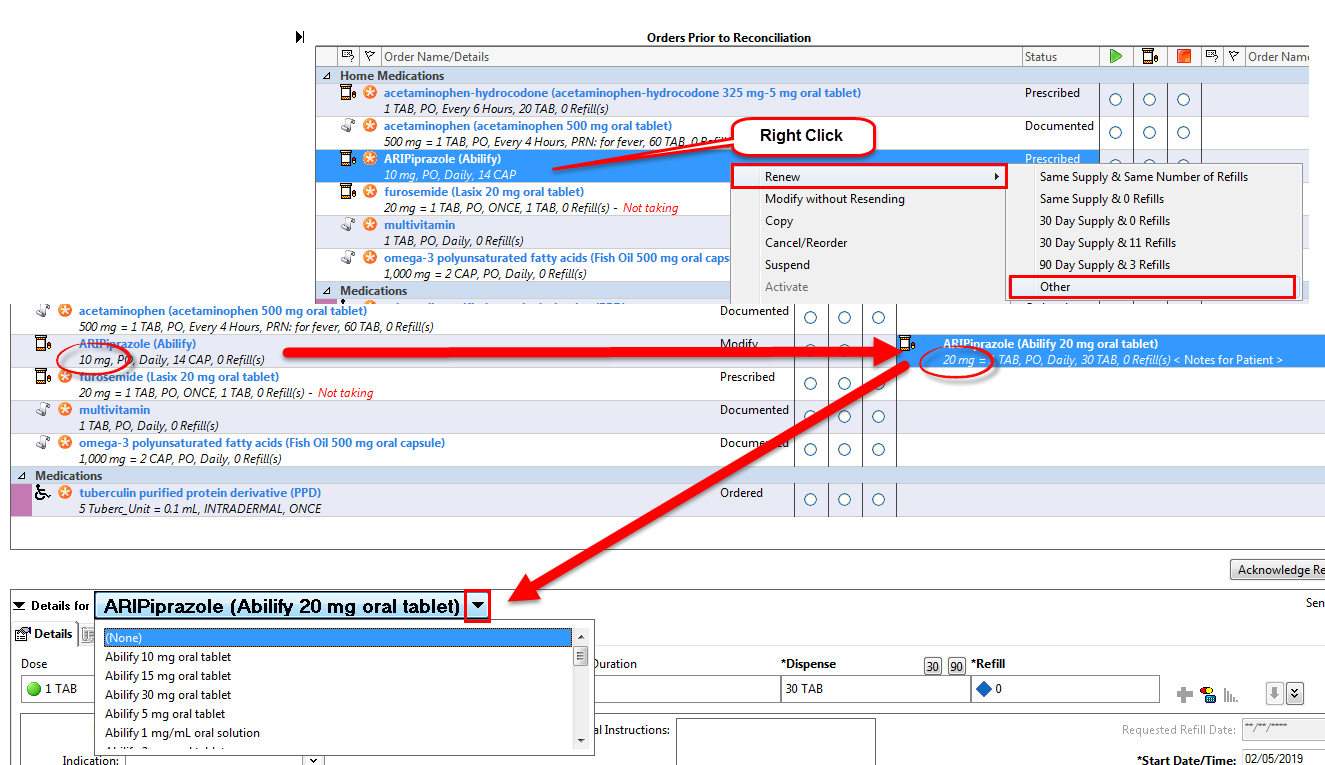 Provider Cerner Education Session 4
02.14.2019
9
Adding New Medications During an Office Visit
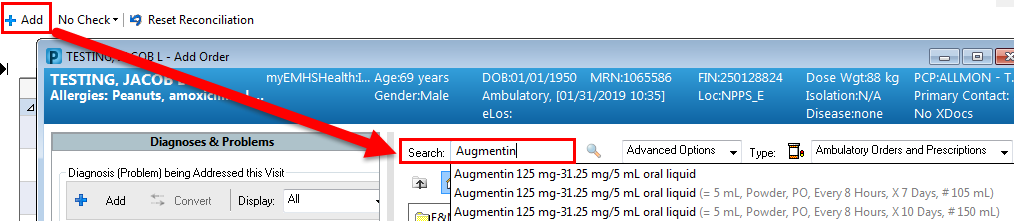 From Med Rec screen:
Click the +Add button
Search for medication
Use Order Sentences
From Workflow Page:
Home Medications component
Click + sign
Search for medication
Use Order Sentences
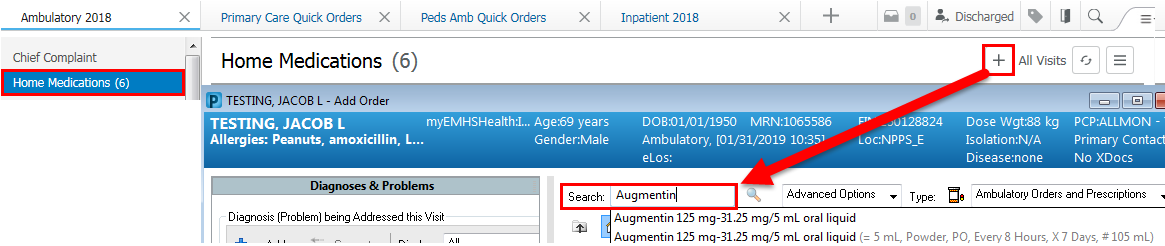 Provider Cerner Education Session 4
02.14.2019
10
Freetext Medications:
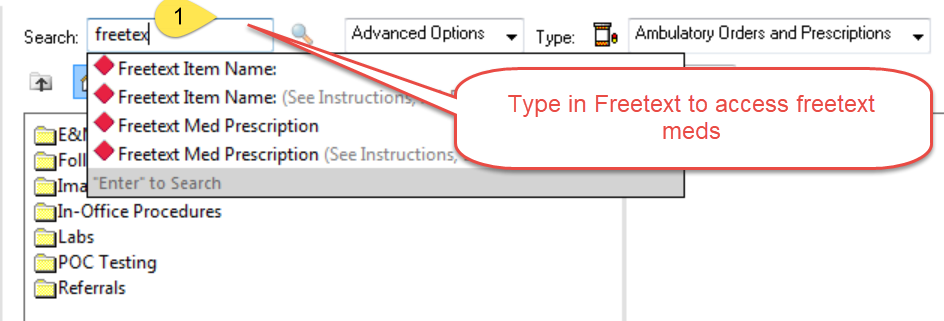 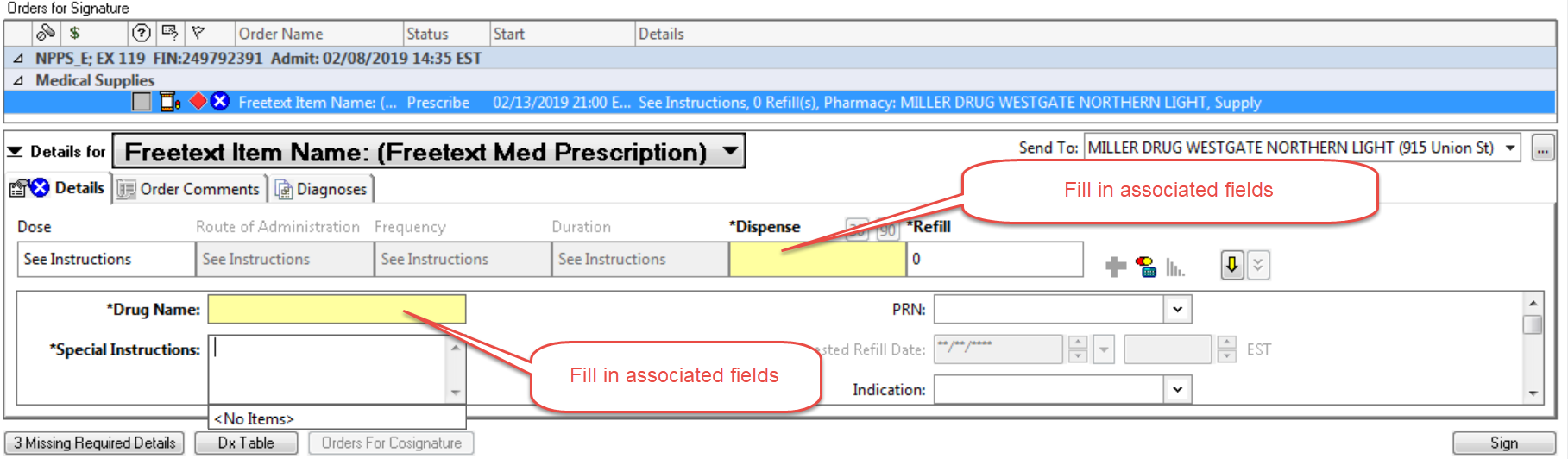 Provider Cerner Education Session 4
02.14.2019
11
Pharmacy changes:
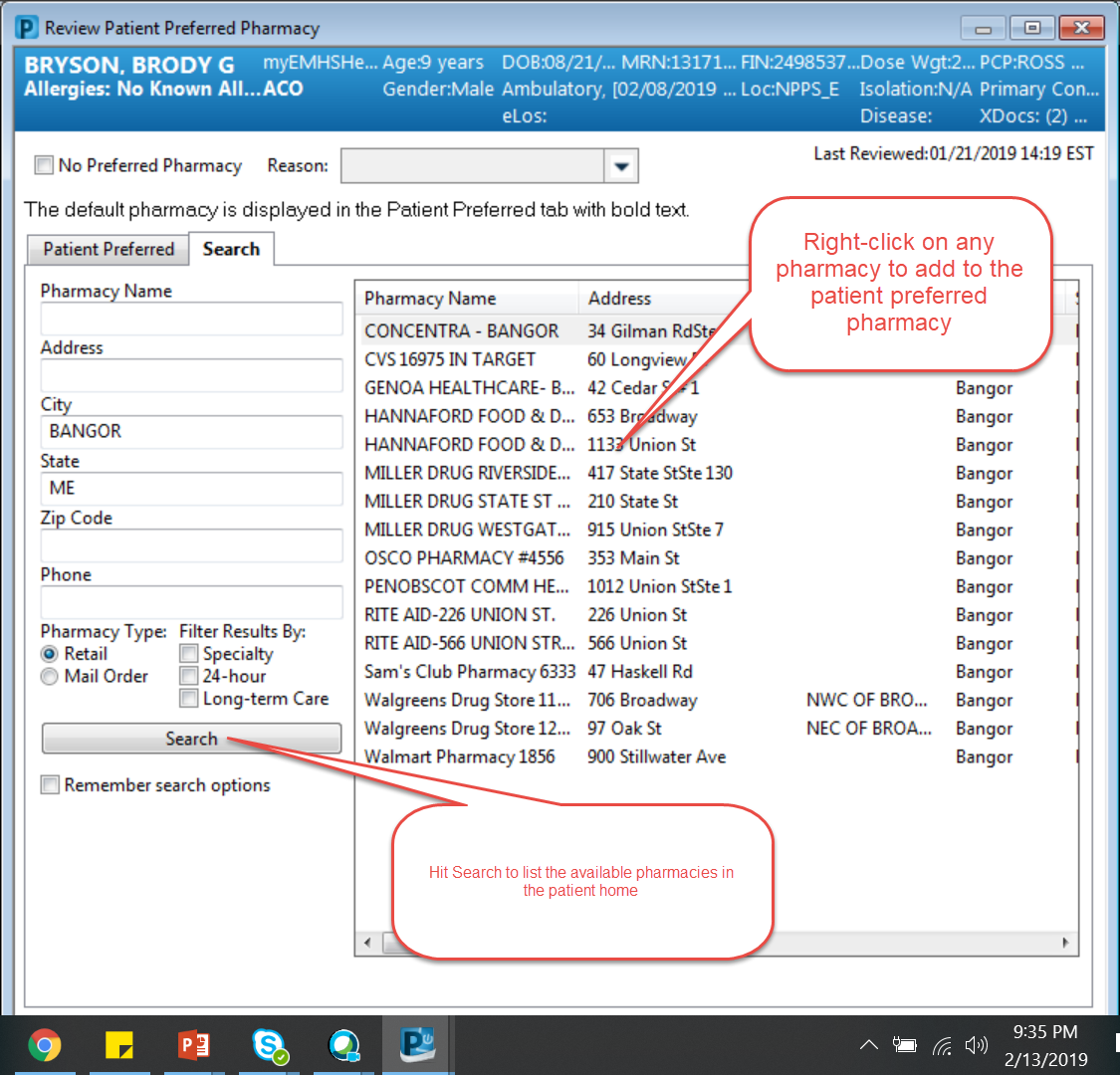 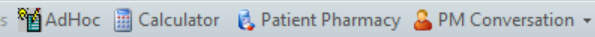 From the Banner Bar or during prescription writing:
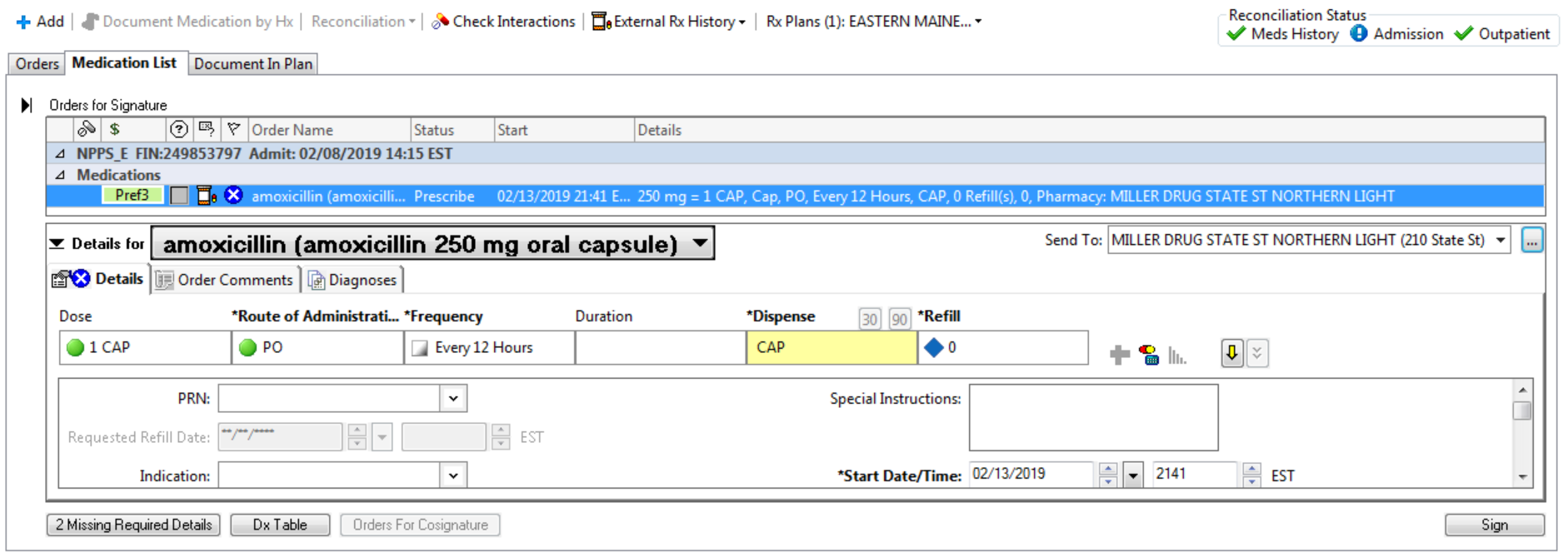 Provider Cerner Education Session 4
02.14.2019
12
Prescribing/Refilling Medications from a Message Center Message
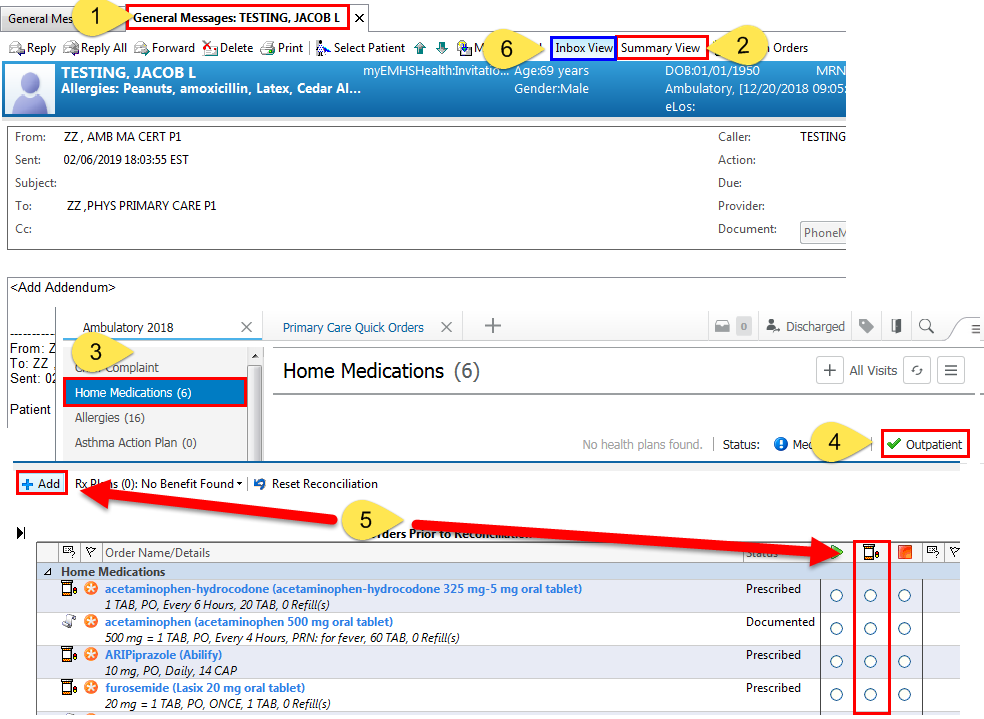 Double click on Message
Select Summary View to bring youto the Workflow page
Navigate to Home Medications
Click on Outpatient
Add new meds using the +Add, button or refill existing med usingthen Create New Rx radio button
Select Inbox View to return to message
Provider Cerner Education Session 4
02.14.2019
13
Addressing Proposed Medications/eRx Renewals
Medication proposals will fall under Renewal Requests or eRx Renewals in Message Center
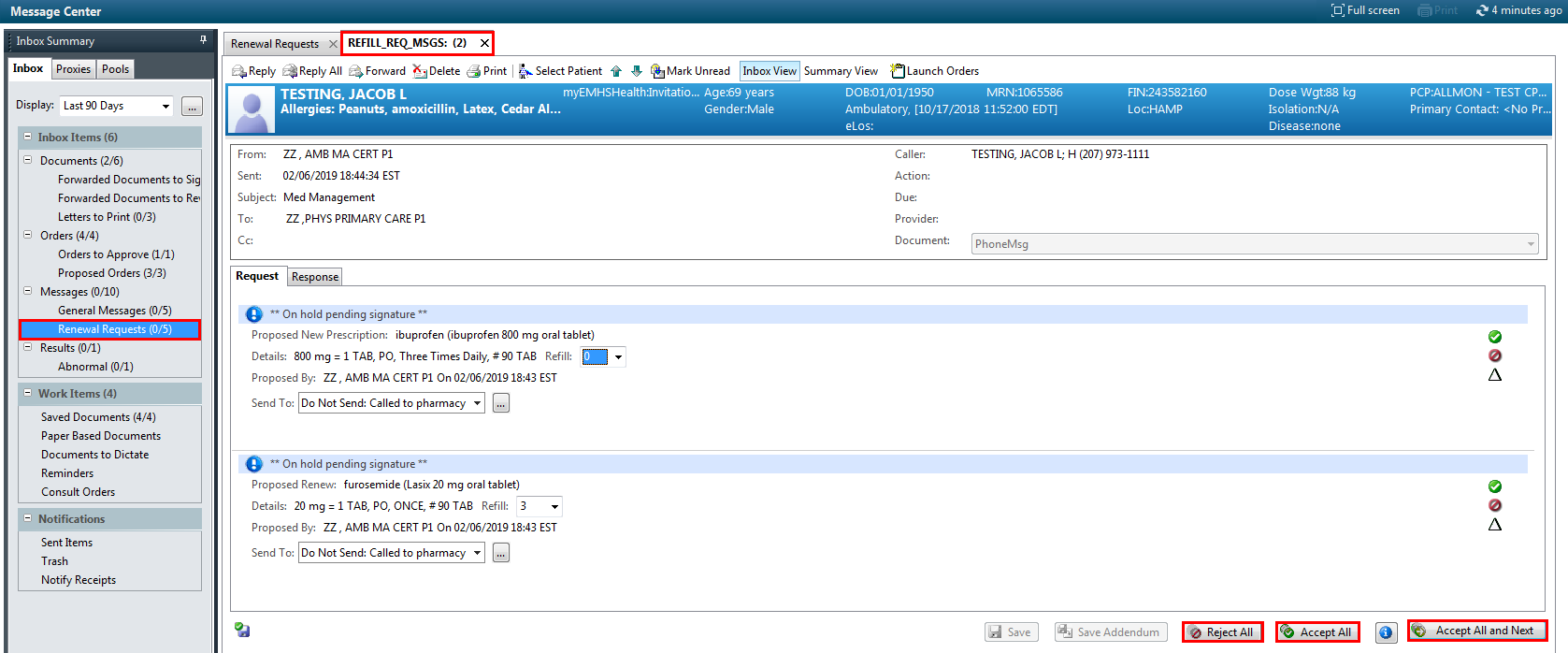 = Accepts this proposal only
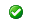 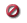 = Rejects this proposal only
= Accepts this proposal only, with modifications.  This will prompt the order details window to open for modifications
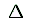 = Accepts all proposals in the message and moves to the next proposal message
= Rejects all proposals in the message
= Accepts all proposals in the message
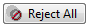 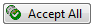 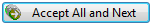 Provider Cerner Education Session 4
02.14.2019
14
Reviewing Prior Medication: Using the Medication History Snapshot
Select Medication History Snapshot
Select Expand All
Select timeframe
Select medication you want to look at history of Rx
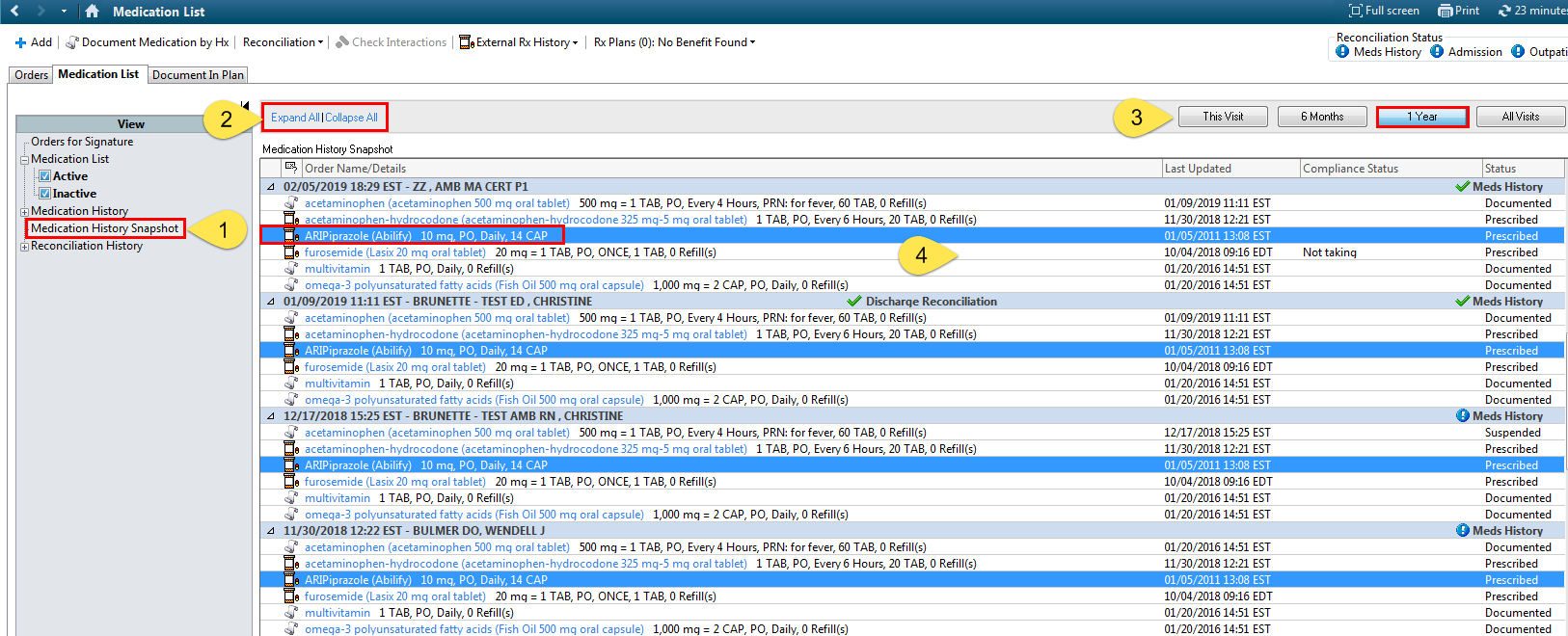 Provider Cerner Education Session 4
02.14.2019
15
Medication History and Filtering Options
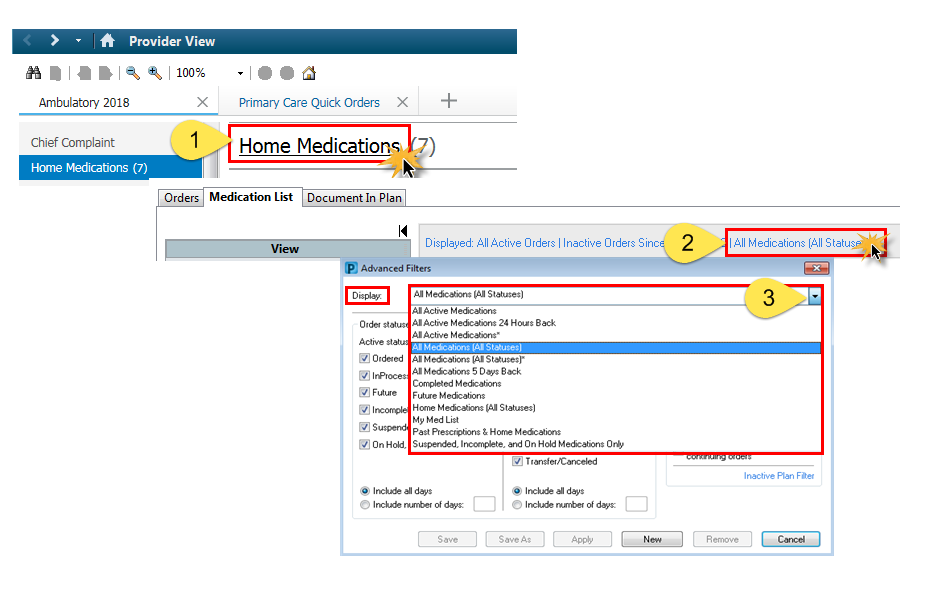 Click on Home Medications
Click on the blue hyperlink
Click the drop down arrow to reveal available filters
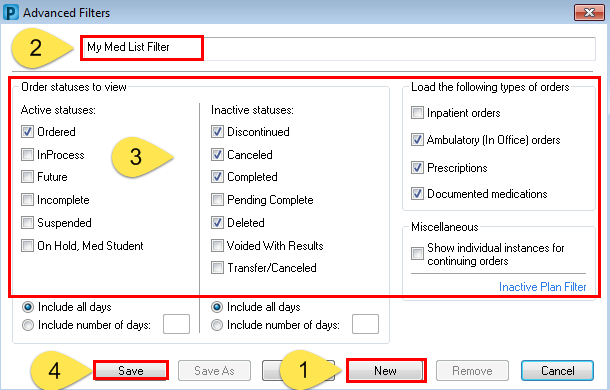 To Create Your Own Filter:
Click the New button
Name your filter
Select the options you would like included 
Click Save
Provider Cerner Education Session 4
02.14.2019
16
Customizing View
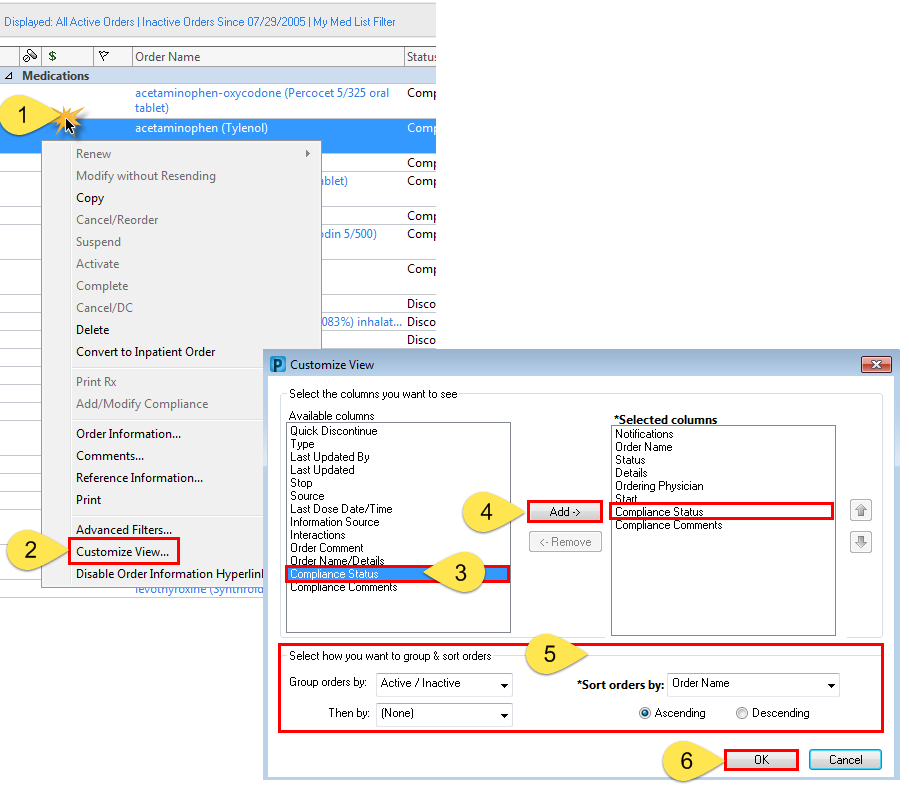 Customizing your view will allow you to select the columns you want to see in view.
Right click anywhere in the med list
Select Customize View
Select columns from the left
Click Add to move to the right
Select Group/Sort orders 
Click Ok
Provider Cerner Education Session 4
02.14.2019
17
Mmodal Training:
Provider Cerner Education Session 4
02.14.2019
18
Tickets and Feedback:
Provider Cerner Education Session 4
02.14.2019
19
Your Feedback Matters
Provider Cerner Education Session 4
02.14.2019
20
Service now: Current
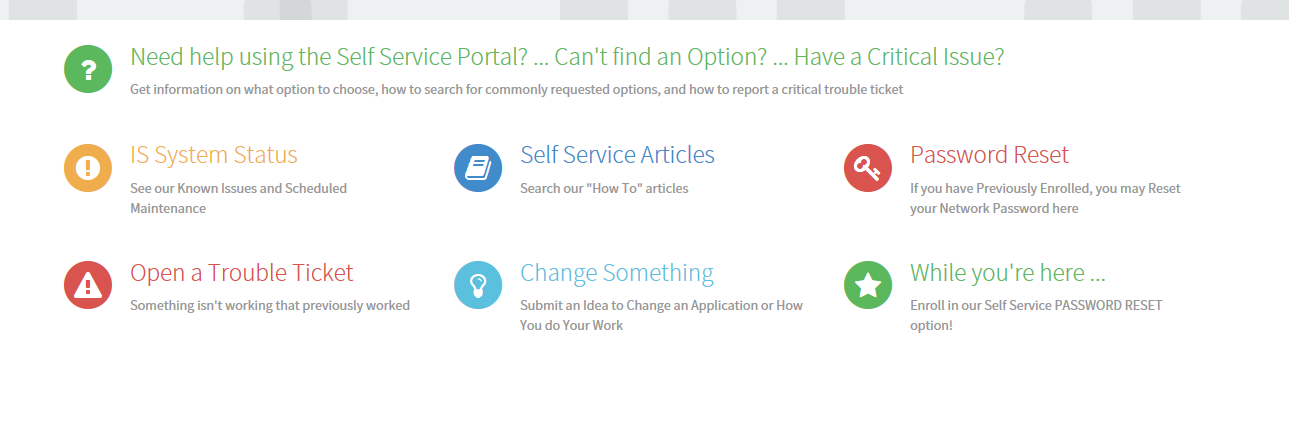 Provider Cerner Education Session 4
02.14.2019
21
Options
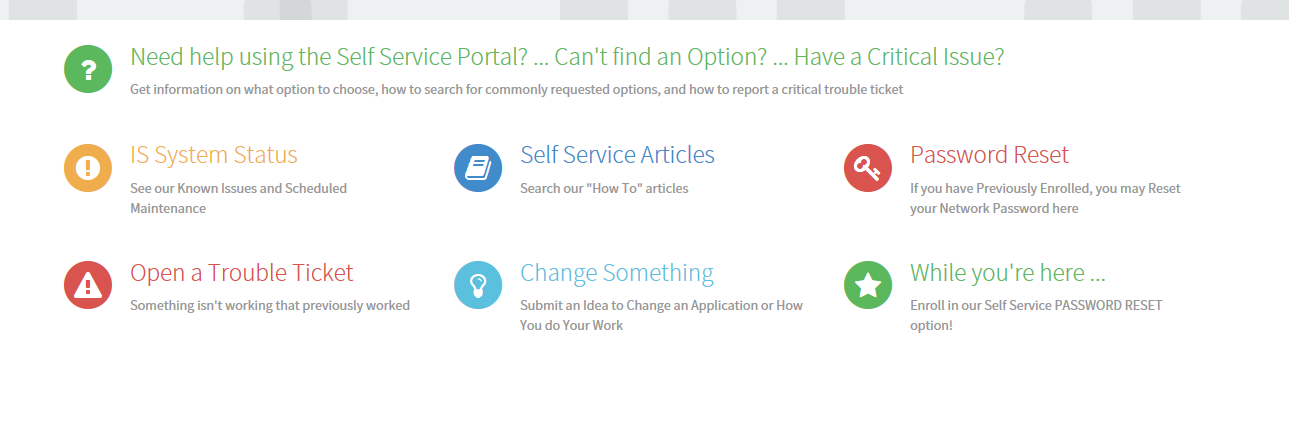 Change something or New Clinical /  Business Requests
Make suggestions:
Change Something or New Clinical / Business Request
Change Something or New Clinical Request
Make Suggestions:
Submit an Idea to Change an Application or How you do your work
Submit an Idea to Change an Application Clinical / Business or How you do your work
Provider Cerner Education Session 4
02.14.2019
22
Planned changes:
Changed to Read
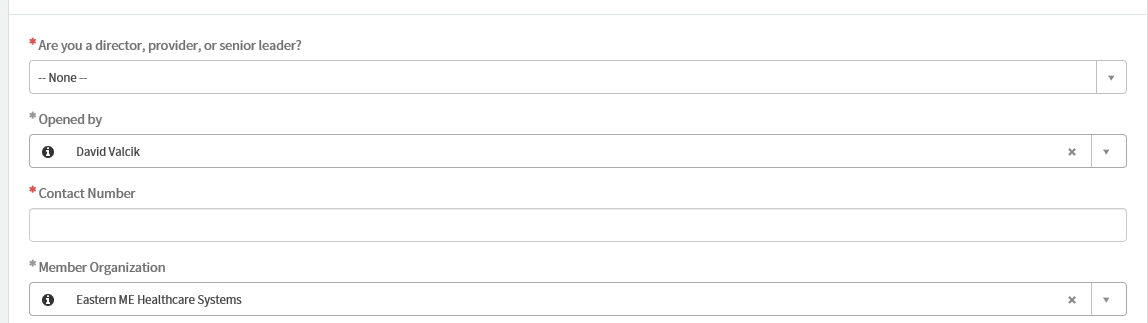 * Change to Director, leader, provider, or on behalf of any of the above
Provider Cerner Education Session 4
02.14.2019
23
Old
Reword – see the next slide
Attention: This form should ONLY be used for NON-ROUTINE submissions
 
Some examples of Non-Routine submissions are suggesting a new application, a new workflow or significant change to the way your area functions, or a change to how our organization does business. Non-Routine submissions are subjected to leadership review and are therefore not processed in an expedited manner.
 
If you need to submit a ROUTINE request:
 
Click here to return to the homepage, then use the SEARCH box at the top center of the Portal homepage and type in keywords to see options. Click here to access the HELP option for assistance, or contact our IS Service Desk at (207) 973-7728.
 
Examples of ROUTINE Requests:
 
Request for new access to an application, request for a W Drive folder or access to one, requesting  a new keyboard or desk phone, requesting provider demographics updates, registration / schedule changes, asking for new software to be installed, requesting an MRN, chart, or FIN combine, requesting a document correction or for updates to voicemail options, and more.
Provider Cerner Education Session 4
02.14.2019
24
Proposed new verbiage
Does this need to removed or remain
This form should be used for new clinical or business requests
 
When submitting a business idea for review, please ensure you fully describe your idea using the SMART approach. If this involves a change to Cerner or other currently operating clinical systems, please describe the clinical justification including references where appropriate.

 
If you need to submit a ROUTINE request:
 
Click here to return to the homepage, then use the SEARCH box at the top center of the Portal homepage and type in keywords to see options. Click here to access the HELP option for assistance, or contact our IS Service Desk at (207) 973-7728.
 
Examples of ROUTINE Requests:
 
Request for new access to an application, request for a W Drive folder or access to one, requesting  a new keyboard or desk phone, requesting provider demographics updates, registration / schedule changes, asking for new software to be installed, requesting an MRN, chart, or FIN combine, requesting a document correction or for updates to voicemail options, and more.
Provider Cerner Education Session 4
02.14.2019
25
Survey results:  Pre-Education, Dec 20, 2018 (Baseline)
Provider Cerner Education Session 4
02.14.2019
26
Survey results: 3 Educational Sessions, Feb 12, 2019
Provider Cerner Education Session 4
02.14.2019
27